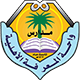 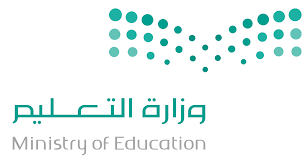 درس:الدوال الرئيسية الأم
قائد المدرسة/
ناصر بن محمد العويد
أ/أسامة خاطر
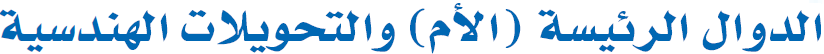 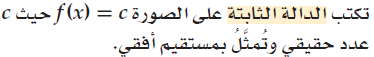 R
المدى
C
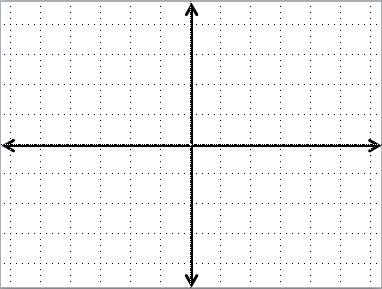 C
عندما  C = 0   فإن المنحنى يقطع محور  X  في جميع نقاطه
C
C
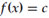 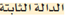 متماثل حول محور y
الدالة زوجية
متصل عند جميع قيم المجال
المجال
ثـــــــــــــــــابت
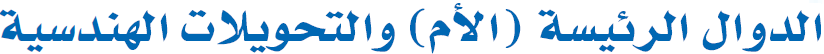 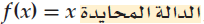 R
R
المدى
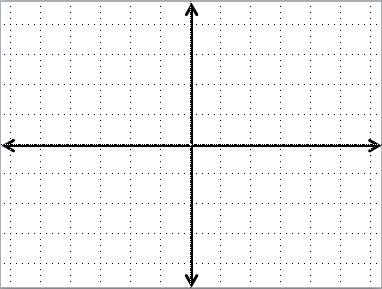 0
0
0
متماثل حول نقطة الأصل
الدالة فردية
متصل عند جميع قيم المجال
المجال
(-∞ , ∞)
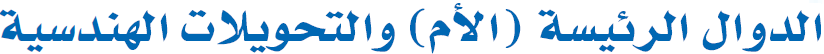 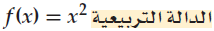 R
Y ≥ 0
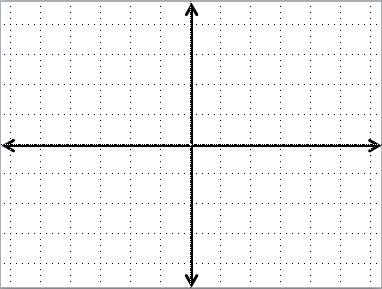 المدى
0
0
0
متماثل حول محور Y
الدالة زوجية
متصل عند جميع قيم المجال
المجال
( - ∞ , 0)
( 0  , ∞)
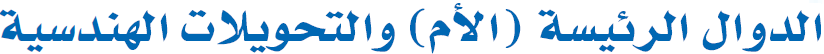 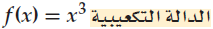 R
R
المدى
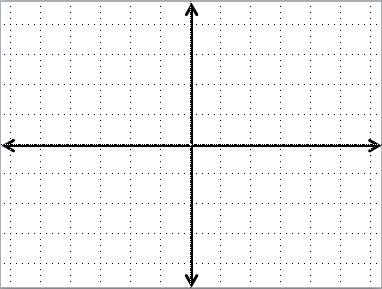 0
0
متماثل حول نقطة الأصل
الدالة فردية
0
المجال
متصل عند جميع قيم المجال
( -∞  , ∞)
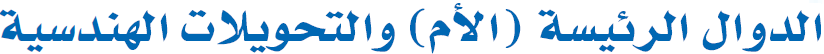 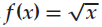 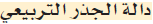 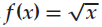 x ≥ 0
Y ≥ 0
المدى
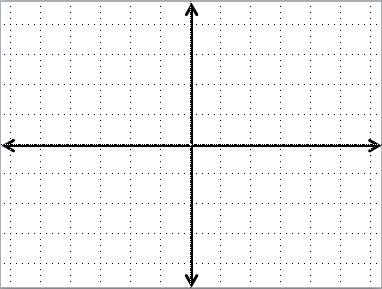 0
0
غير متماثل
ليست فردية ولا زوجيه
0
المجال
متصل عند جميع قيم المجال
( 0  , ∞)
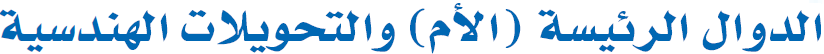 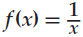 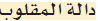 R – { 0 }
R – { 0 }
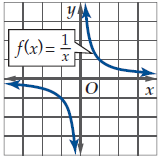 لا يوجد
لا يوجد
متماثل حول نقطة الأصل
الدالة فردية
عدم اتصال لا نهائي عند  X = 0
( - ∞ , 0 )
( 0 , ∞ )
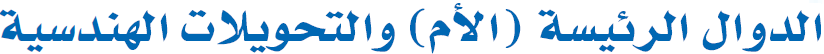 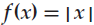 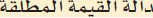 R
المدى
Y ≥ 0
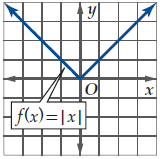 0
0
متماثل حول محور Y
الدالة زوجية
متصل عند جميع قيم المجال
المجال
( - ∞ , 0)
( 0  , ∞)
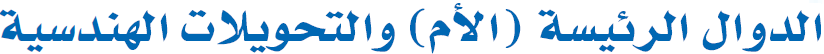 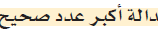 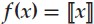 المقطع X
0 ≤ X < 1
R
المدى عدد صحيح
Z
0 ≤ X < 1
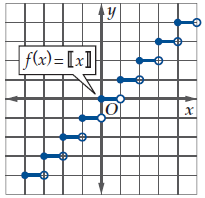 0
غير متماثل
ليست زوجية ولا فردية
عدم اتصال قفزي
المجال عدد حقيقي
متزايدة عندما
X ∈ Z
ثابتة عندما
X     Z
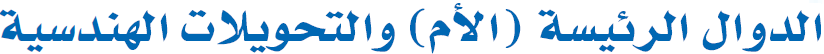 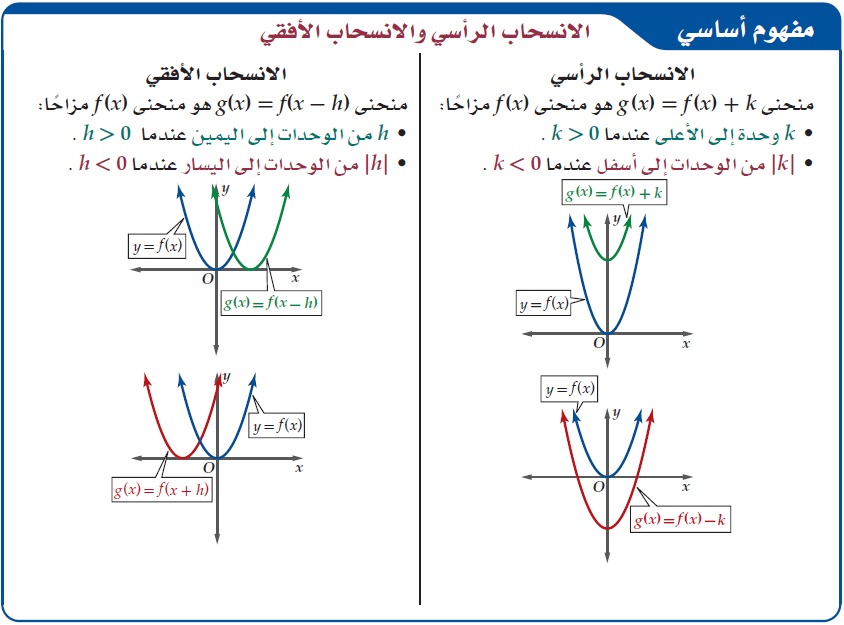 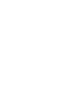 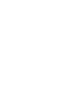 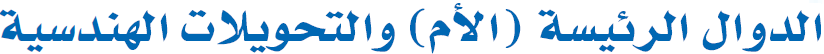 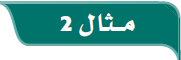 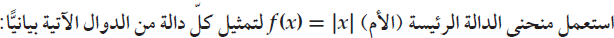 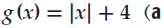 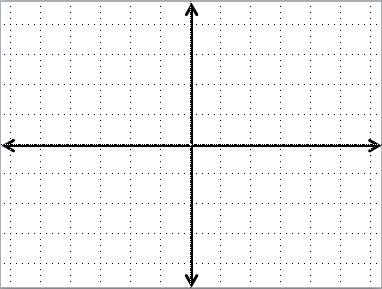 0
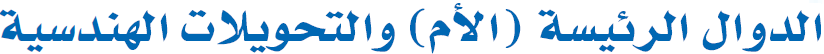 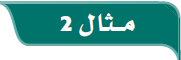 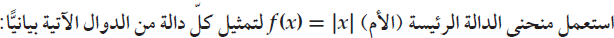 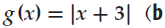 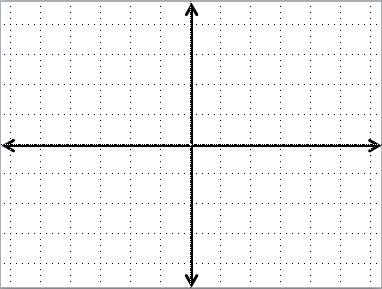 0
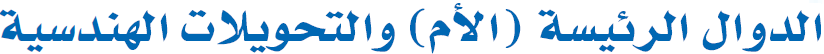 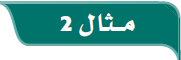 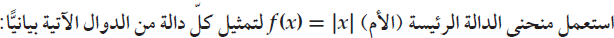 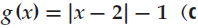 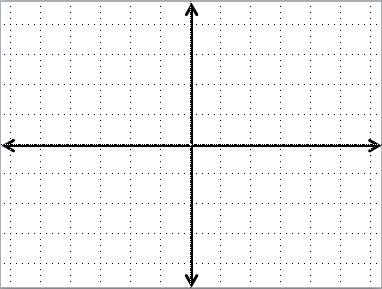 0
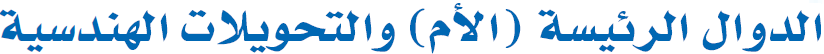 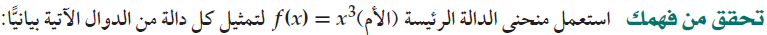 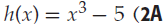 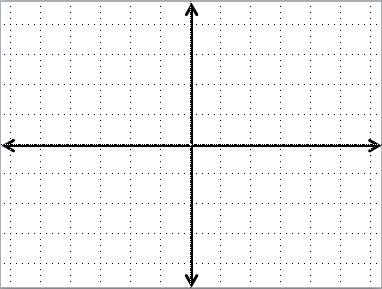 0
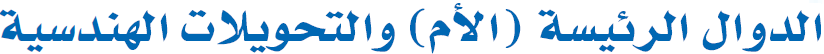 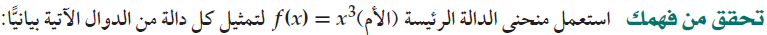 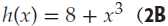 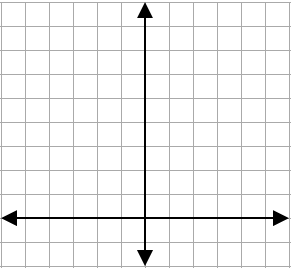 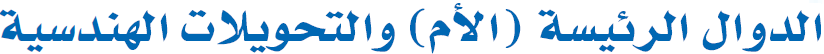 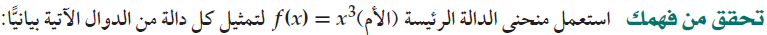 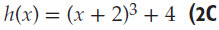 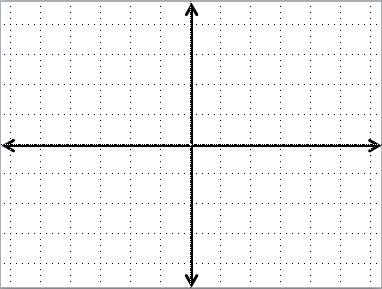 0
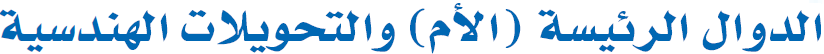 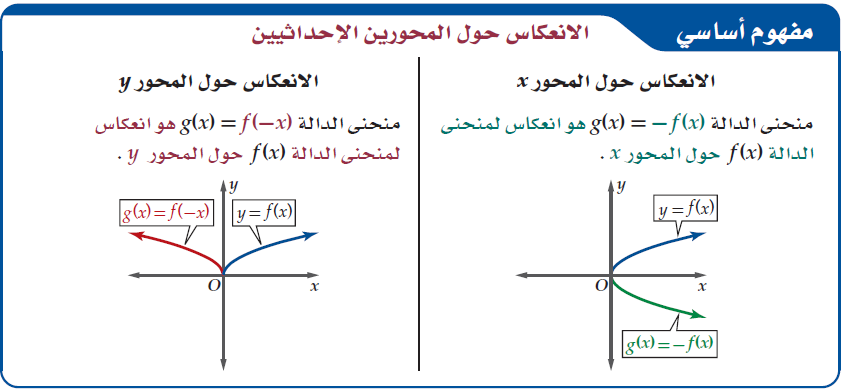 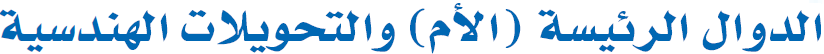 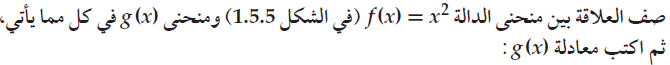 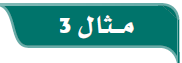 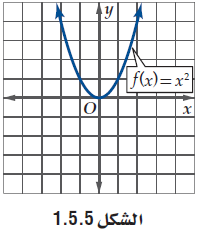 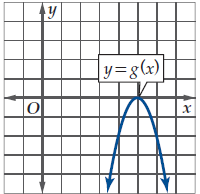 1 – انسحاب خمسة وحدات لليمين .
2 – انعكاس حول محور x  .
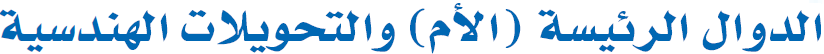 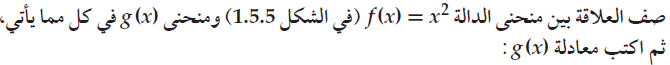 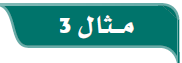 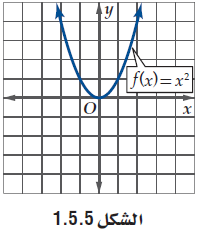 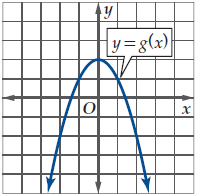 1 – انعكاس حول محور   x.
2 – انسحاب وحدتين  إلى الأعلى  .
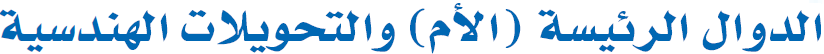 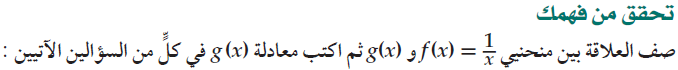 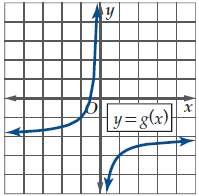 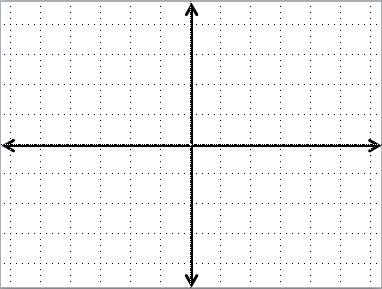 0
1
1
1
1 – انعكاس حول محور   x.
2 – انسحاب وحدتين  إلى الأسفل .
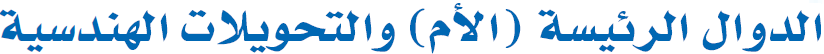 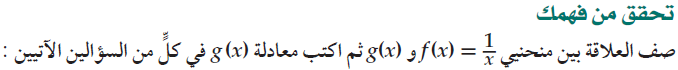 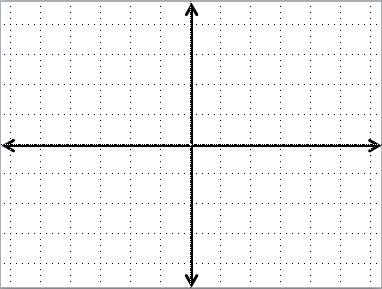 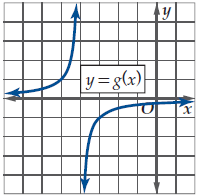 0
1
1
1
1 – انعكاس حول محور   x.
2 – انسحاب أربع وحدات إلى اليسار .
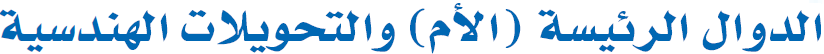 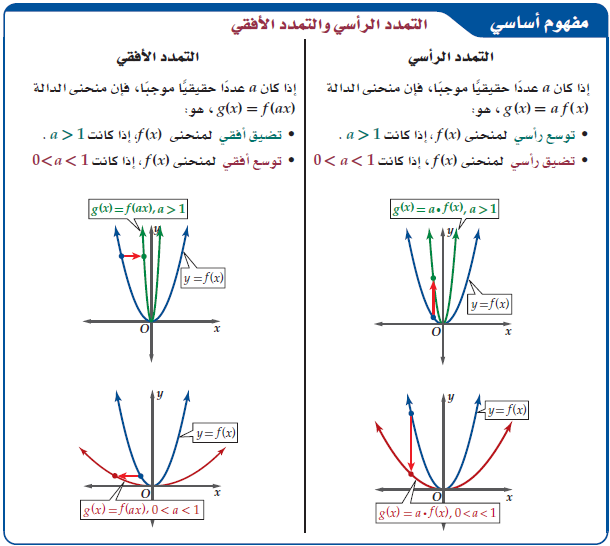 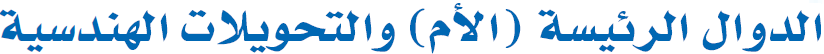 التمدد
أفقي
رأسي
تضييق
توسع
تضييق
توسع
a > 1
0 < a < 1
0 < a < 1
a > 1
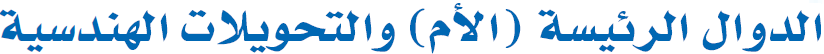 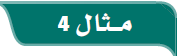 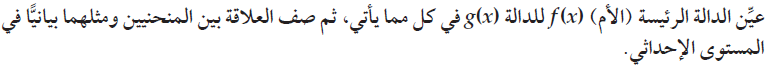 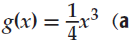 على الصورة
التمدد رأسي
1 – الدالة الأم :
0 < a < 1
2 –
0
3 – التمدد تضييق رأسي .
أفقي
رأسي
1
تضييق
توسع
تضييق
توسع
a > 1
0 < a < 1
0 < a < 1
a > 1
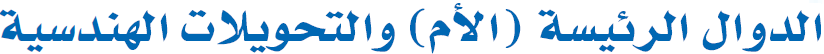 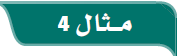 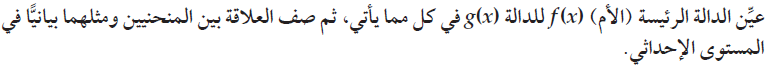 انعكاس حول محور x
على الصورة
التمدد أفقي
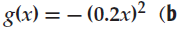 1 – الدالة الأم :
0 < a < 1
2 –
0
3 – التمدد توسع أفقي .
أفقي
رأسي
تضييق
توسع
تضييق
توسع
a > 1
0 < a < 1
0 < a < 1
a > 1
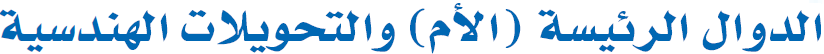 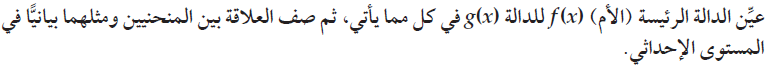 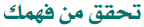 انسحاب أربع وحدات إلى الأسفل
o
o
o
o
o
o
o
o
o
•
•
•
•
•
•
•
•
•
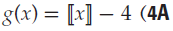 لا يوجد عدد أكبر من الواحد أو عدد أكبر من الصفر وأصغر من الواحد
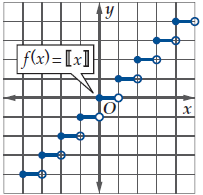 أي أنه لا يوجد تمدد .
ولكن يوجد
انسحاب أربع وحدات إلى الأسفل .
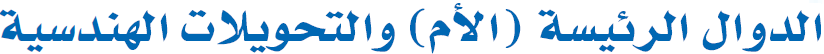 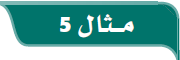 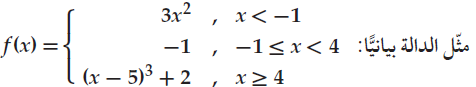 توسع رأسي
f ( x ) = 3 x2    , x < - 1
f ( x ) = - 1   , - 1 ≤ x ≤ 4
f ( x )  =  x2
الدالة الأم :
f ( x )  =  - 1
عندما  x = - 1  
فإن : f ( x ) = 3
انسحاب أفقي خمس وحدات لليمين ثم انسحاب رأسي ثلاث وحدات للأعلى
- 1 ≤ x ≤ 4
( - 1 , 3 )
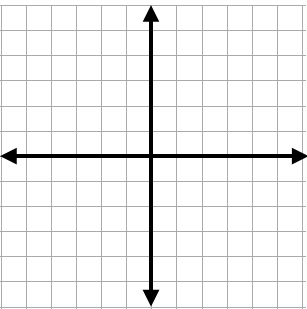 f ( x ) = ( x – 5 )3 + 2  , x ≥ 4
f ( x )  =  x3
الدالة الأم :
عندما  x = 4  
فإن : f ( x ) = 1
( 4 , 1 )
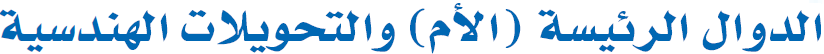 توسع رأسي
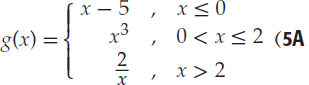 انسحاب رأسي خمس وحدات للأسفل
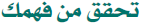 f ( x ) =         , x > 2
f ( x ) =  x – 5     , x ≤ 0
f ( x )  =
f ( x )  =  x
الدالة الأم :
الدالة الأم :
عندما  x = 2  
فإن : f ( x ) = 1
عندما  x = 0  
فإن : f ( x ) = - 5
( 2 , 1 )
( 0 , - 5 )
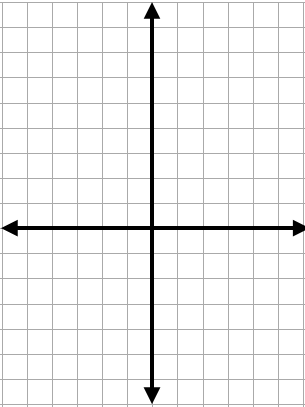 f ( x ) = x3   , 0 < x ≤ 2
2
1
x
x
f ( x )  =  x3
الدالة الأم :
عندما  x = 0  
فإن : f ( x ) = 0
( 0 , 0 )
عندما  x = 2
فإن : f ( x ) = 8
( 2 , 8 )
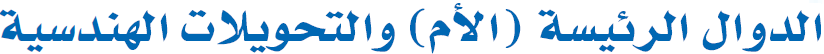 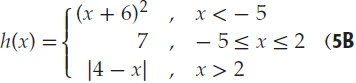 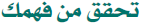 انسحاب أفقي ست وحدات لليسار
f ( x ) = ( x + 6 )2    , x < - 5
f ( x ) = 7   , - 5 ≤ x ≤ 2
f ( x )  =  x2
الدالة الأم :
f ( x )  =  7
عندما  x = - 5  
فإن : f ( x ) = 1
- 5 ≤ x ≤ 2
( - 5 , 1 )
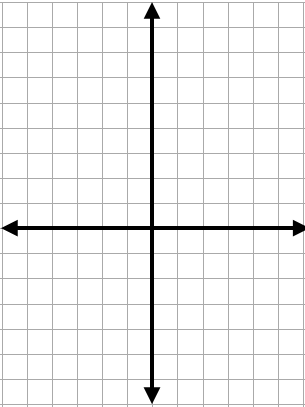 انسحاب أفقي أربع وحدات لليمين
f ( x ) = |x - 4|   , x > 2
f ( x )  = |x|
الدالة الأم :
عندما  x = 2  
فإن : f ( x ) = 2
( 2 , 2 )
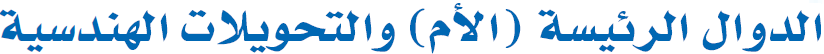 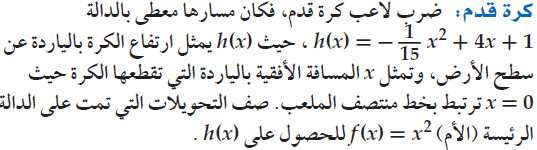 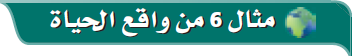 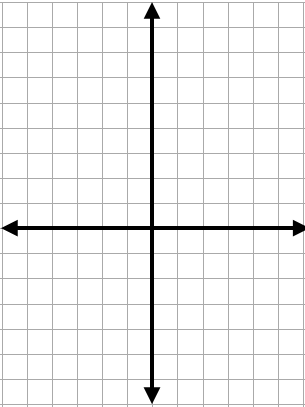 70
60
50
40
30
20
f ( x )  =  x2
الدالة الأم :
x2 + 4 x + 1
( x2 – 60 x – 15 )
[ ( x2 – 60 x ) – 15  ]
[ ( x2 – 60 x + 900 ) – 15 – 900  ]
[ ( x – 30 )2 – 915 ]
( x – 30 )2 +  61
h( x ) =
h( x ) =
h( x ) =
h( x ) =
h( x ) =
h( x ) =
10
10
30
20
40
50
60
1
1
1
1
1
1
–
–
–
–
–
–
15
15
15
15
15
15
انعكاس حول محور x
انسحاب رأسي 61  وحدة إلى الأعلى
انسحاب أفقي30 وحدة إلى اليمين
تضييق رأسي
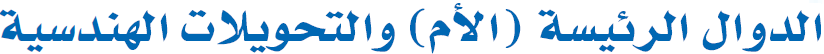 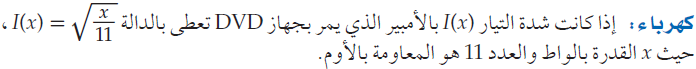 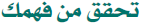 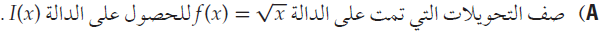 f ( x ) =
الدالة الأم :
x
نكتب الدالة I ( x ) على الصورة :
I ( x ) =
I ( x ) =
الدالة I ( x ) على الصورة f ( a x )
1
x
*
11
0 < a < 1
x
15
أي أن التحويل الذي تم على الدالة f ( x ) هو توسع أفقي .
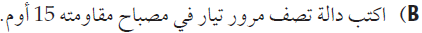 الدالة التي تصف مرور التيار في مصباح مقاومته 15  أوم هي :
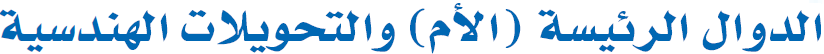 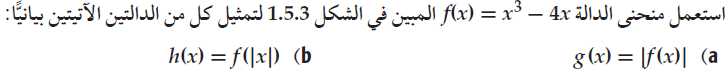 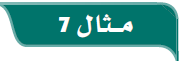 g ( x )  =  f (|x|)
g ( x )  =  |f ( x )|
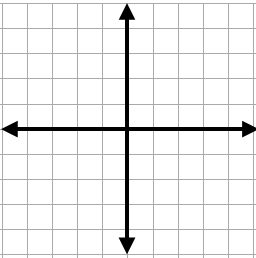 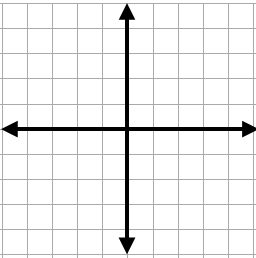 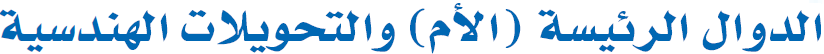 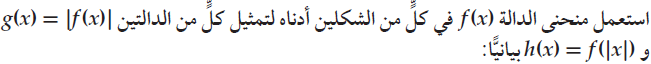 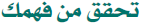 g ( x )  =  f (|x|)
g ( x )  =  |f ( x )|
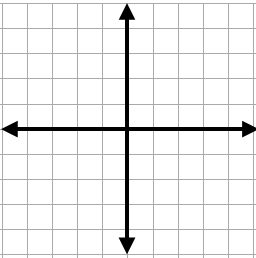 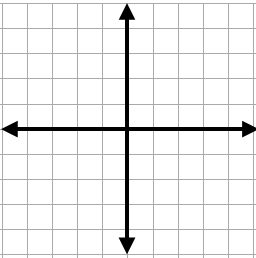 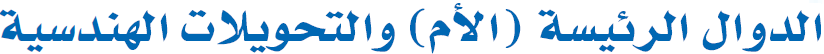 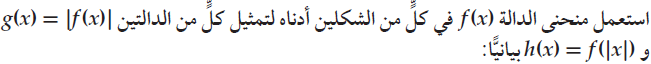 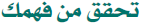 g ( x )  =  f (|x|)
g ( x )  =  |f ( x )|
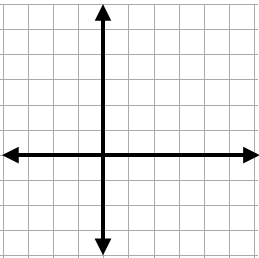 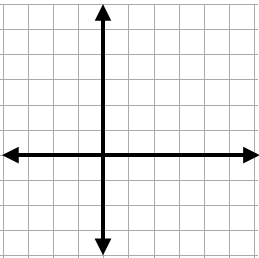